Казан шәһәре  Совет районының 
“175 нче  урта гомуми  белем  мәктәбе”
гомуми белем муниципаль бюджет учреждениесе 
татар теле һәм әдәбияты укытучысы
Гаязова Энҗе Фәргать кызы
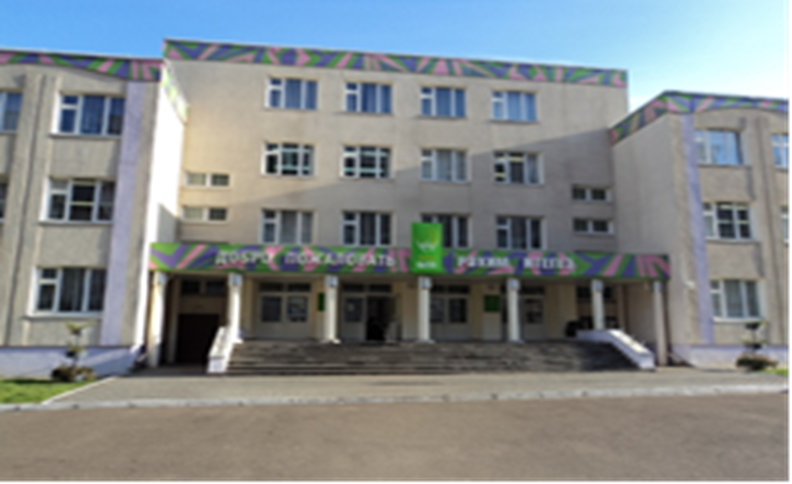 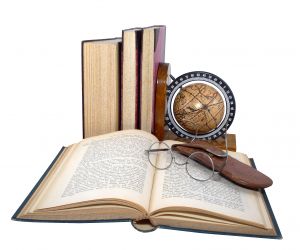 Матур итеп сөйләшә белгән кеше матур итеп уйлый белә,  матур итеп уйлый белгән кеше матур эшләргә омтыла.
                                            Фәнис Яруллин
“Безнең яңа мәктәп“ программасы бурычлары
яңа мәгариф стандартларына күчүне тәэмин итү
сәләтле балаларга ярдәм итү системасын үстерү
мәктәп инфраструктурасын камилләштерү
балаларның сәламәтлеген саклау һәм ныгыту
югары дәрәҗәдә һөнәри осталыкка ия укытучы таләп итү, аларга ярдәм итү
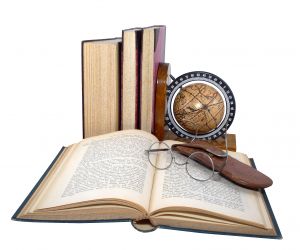 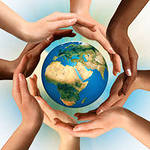 Теманың актуальлеге
Бүгенге көндә җәмәгатьчелек  шәхси фикере, идеяләре булган, фантазияле, иҗади сәләтле, эшлекле укучылар әзерләүне таләп итә.
 Икенче буын ФДБС буенча да белем бирү процессында җәмгыять өчен төрле яклап үскән, интеграль шәхесләр тәрбияләү бурычы куя.
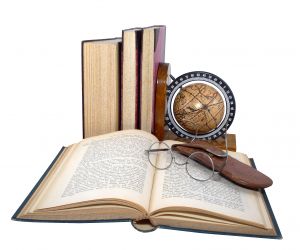 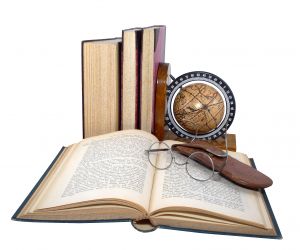 Бурычларым
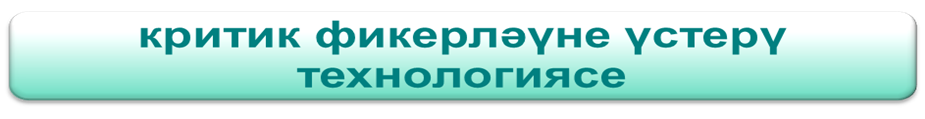 “Исем фигыль” темасын өйрәнгәндә:
Уку – энә белән кое казу.
Белмәү гаеп түгел, белергә теләмәү гаеп.

Билгеләнгән сүзләр исем фигыльләр дип атала. Ни өчен исем фигыль?
“Теркәгечләрнең дөрес язылышы” темасын өйрәнгәндә:
Кояш чыкты  да, көн җылынды. Кояш та чыкты, көн дә җылынды. Кояшлы көндә балалар урамда уйныйлар.

Ни өчен да, дә аерым да, кушылып та языла?
“Сыйфат фигыль” темасын өйрәнгәндә:
Ул хат язган. Ул язган хатны тапшырдым.

Бирелгән сүзләр нинди сорауларга җавап бирә? Алар арасындагы уртак һәм аермалы якларны күрсәтегез.
“Исем фигыльнең исемгә әйләнү очраклары” темасын өйрәнгәндә:
Елгада йөзү. Йөзү бассейны.
Китапны укыту. Укыту  расписаниесе.

Бирелгән сүзләрне юклык белән төрләндерегез. Юклык белән төрләнмәгән сүзләр нәрсә була?
Интерактив дәреснең төзелеше
мотивлаштыру
көтелгән нәтиҗәне хәбәр итү
кирәкле мәгълүматны тәкъдим итү
интерактив күнегү
3. Кирәкле мәгълүматны тәкъдим итү
нәтиҗә чыгару
Укыту методлары
“штурм” методы
проектлар  методы
рольле  һәм эшлекле уен методы
нәтиҗә агачы
“Штурм” алымы
проблема куела
укучылар проблеманы чишү юлларын эзлиләр һәм тәкъдим итәләр
тупланган идеяларны анализлыйлар, мөһим булганнарын сайлап алалар
тиешле карар (чишелеш)  кабул итәләр
Татар театры музее
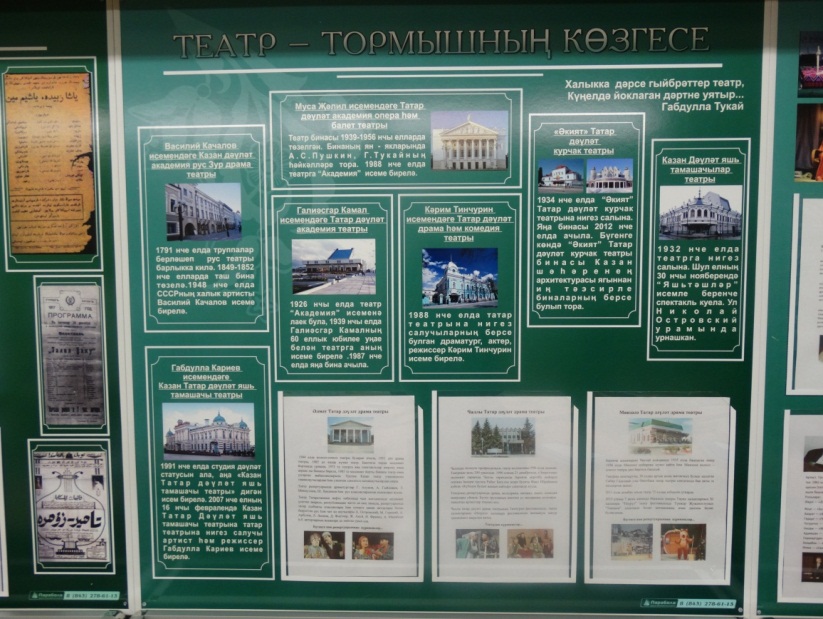 Театр тарихы
Күренекле драматурглар
Театр - тормышның көзгесе
Сүнмәс йолдызлар
Театр сәхнәсе 
Серле сандыклар
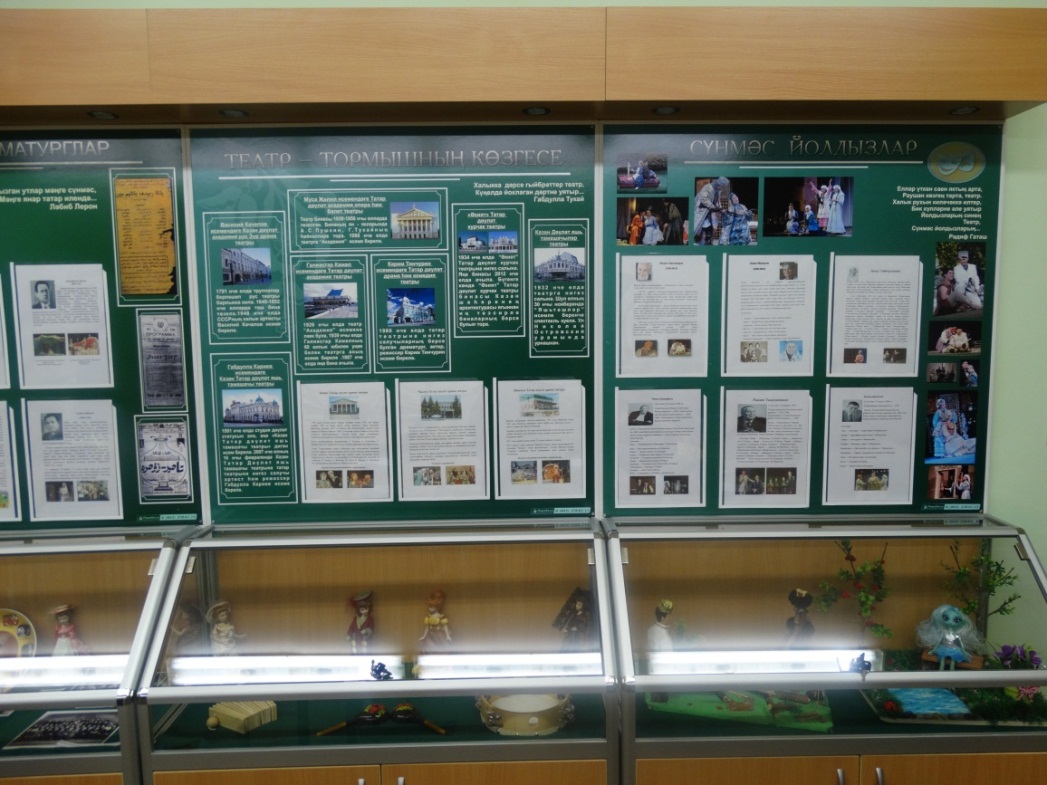 Театрлар белән хезмәттәшлек
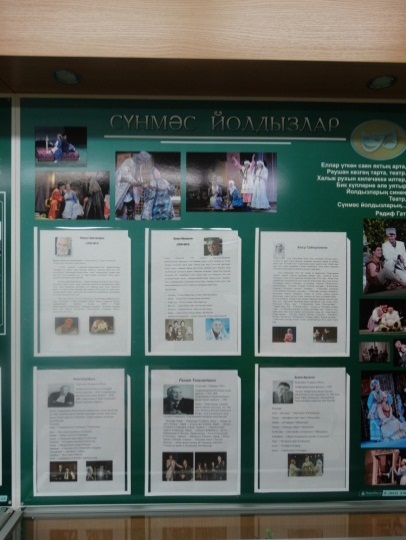 Г. Камал театрыннан экспонатлар 
Курчаклар коллекциясе
Музыка уен кораллары
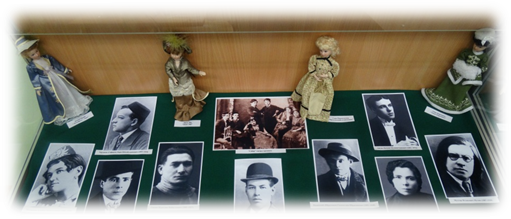 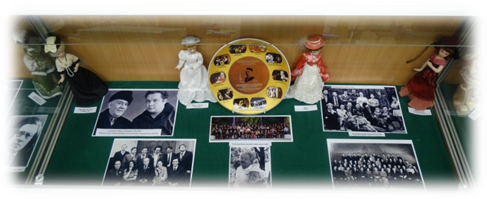 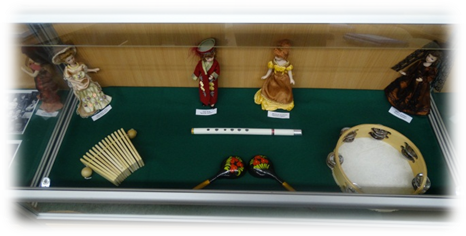